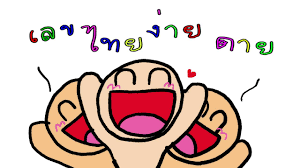 อ่านตัวเลขไทยแบบในอดีต
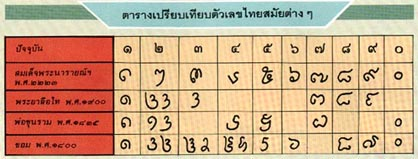 ๑
๒
๓
๔
๕
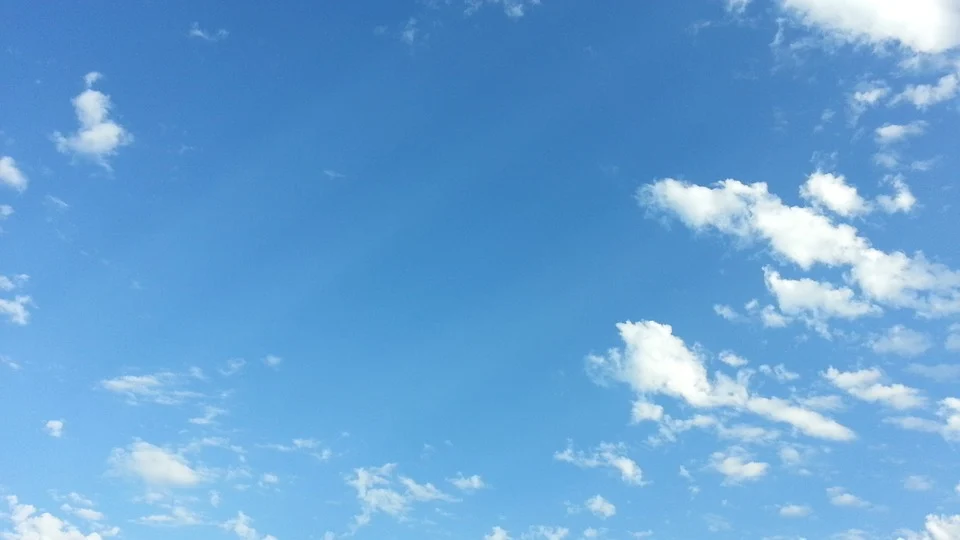 เบญจ
เอก
จัตวา
โท
ตรี
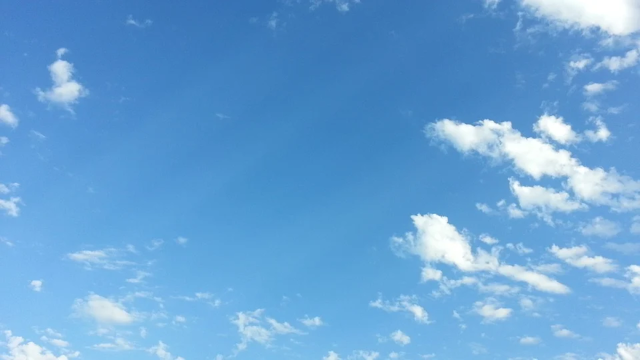 ฉ
นพ
สัปต/สัต/สัตตะ
อัฐ
๙
๘
๗
๖
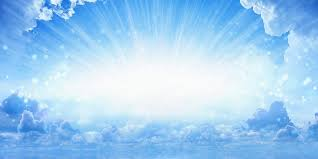 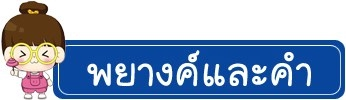 พยางค์
เสียงในภาษาที่เปล่งออกมาแต่ละครั้ง
มีความหมาย หรือ ไม่มีก็ได้
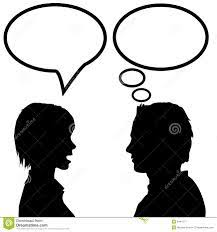 ไม่ใช่เสียงในภาษา
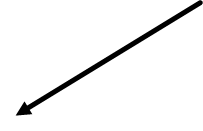 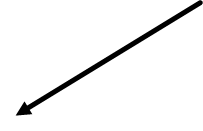 - เปล่งเสียง ๑ ครั้งนับ ๑ พยางค์
- เสียงที่เปล่งออกมามักเป็นเสียงสระ
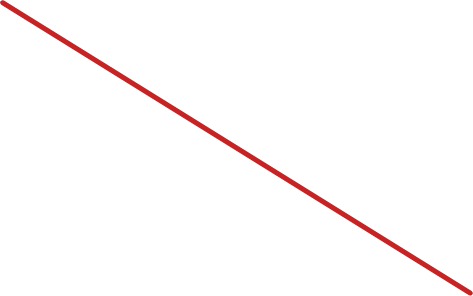 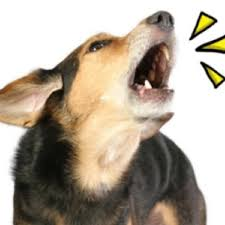 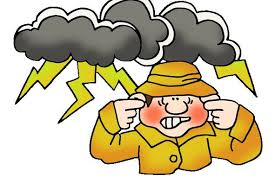 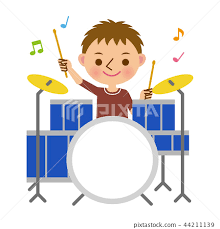 เสียงในภาษาที่เปล่งออกมาแล้วมีความหมาย
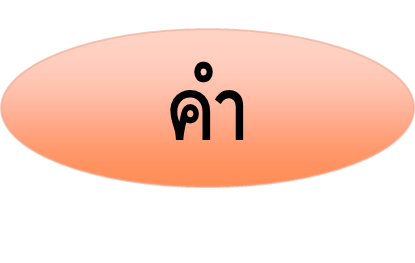 คำหนึ่งคำอาจมีพยางค์เดียวหรือหลายพยางค์ก็ได้
เช่น
เสียง 
  สะ – หวัด – ดี
รูป
สวัสดี
=
หมายถึง คำทักทาย แปลว่าความดีความงาม ความปลอดภัย ( เป็น ๑ คำ ๓ พยางค์ )
กิ้งก่า
หนึ่งคำสองพยางค์ คือ กิ้ง และ ก่า รวมกันหมายถึง  สัตว์สี่เท้าคล้ายแย้ ตัวมีเกล็ด อยู่ตามกิ่งไม้
ไร่ หมวก กรอป เมรุ                               มี ๑ พยางค์

       ชาวไร่  ลั่นทม บัลลังก์                             มี ๒ พยางค์ (ชาว-ไร่)

    สหกรณ์ ข้าพเจ้า สรรคต ปราชัย                        มี ๓ พยางค์ (สะ-หะ-กอน)

      โรงพยาบาล  มาฆบูชา พยัญชนะ                  มี ๔ พยางค์ (โรง-พะ-ยา-บาน)

                 นักศึกษาผู้ใหญ่                            มี ๕ พยางค์ (นัก-สึก-สา-ผู้-ใหญ่)

                      สหกรณ์การเกษตร                          มี ๖ พยางค์ (สะ-หะ-กอน-การ-กะ-เสด)
ทำแบบทดสอบเรื่องตัวเลข
ทำแบบทดสอบเรื่องพยางค์